Η Αξιολόγηση των Προγραμμάτων 2021-2027
2η Επιτροπή Παρακολούθησης 2021-2027

Ειδική Υπηρεσία Συντονισμού του Σχεδιασμού της Αξιολόγησης και της Εφαρμογής (ΕΥΣΣΑΕ)
Μονάδα Γ – Αξιολόγηση, Αναγκαίοι Όροι και Δείκτες
H Αξιολόγηση στην Προγραμματική Περίοδο 2021-2027 / υπενθύμιση 1η ΕπΠα
Κανονισμός Κοινών Διατάξεων (ΚΚΔ) 2021/1060/24.06.2021 : άρθρο 44 /άλλα σχετικά άρθρα 18, 40, 45





Η Διαχειριστική αρχή διενεργεί αξιολογήσεις με στόχο τη βελτίωση της ποιότητας του σχεδιασμού και της υλοποίησης του Προγράμματος σε σχέση με ένα ή περισσότερα από τα ακόλουθα κριτήρια: αποτελεσματικότητα, αποδοτικότητα, συνάφεια, συνοχή και ενωσιακή προστιθέμενη αξία.  
Το κράτος μέλος οφείλει να διασφαλίζει ότι υπάρχουν οι αναγκαίες διαδικασίες για την παραγωγή και συλλογή των δεδομένων που είναι απαραίτητα για τις αξιολογήσεις > ΔΕΙΚΤΕΣ
Βασικό σημείο που διαφοροποιεί στο ΕΤΠΑ/ΤΣ την νέα ΠΠ 2021-2027 από την ΠΠ 2014-2020 αποτελεί η αποσύνδεση των αποτελεσμάτων της παρέμβασης από τη συμβολή άλλων παραγόντων για να γίνει απολύτως κατανοητός ο τρόπος λειτουργίας του προγράμματος. Ιδίως η αξιολόγηση των επιπτώσεων και των αποτελεσμάτων λαμβάνει χώρα με τρόπο που η επίπτωση ή το αποτέλεσμα συνδέονται άμεσα με τη δράση που τα προκάλεσε.
2
Καθοδήγηση / ενημέρωση
Έγγραφο Εργασίας 4 «Οδηγίες εκπόνησης Σχεδίων Αξιολόγησης Προγραμμάτων της Προγραμματικής Περιόδου 2021-2027», α.π. 41662/05.05.2023  

Απόφαση συγκρότησης για το Δίκτυο Αξιολόγησης για την προγραμματική περίοδο 2021-2027, α.π. 45489/16.05.2023 

Helpdesk ΟΠΣ ΕΣΠΑ για την έγκριση πρόσθετων δεικτών
 
Διαχείριση δεικτών κατά τη μεταφορά πράξεων από τα ΕΠ 2014-2020 στα Προγράμματα 2021-2027, α.π. 21417/07.03.2023
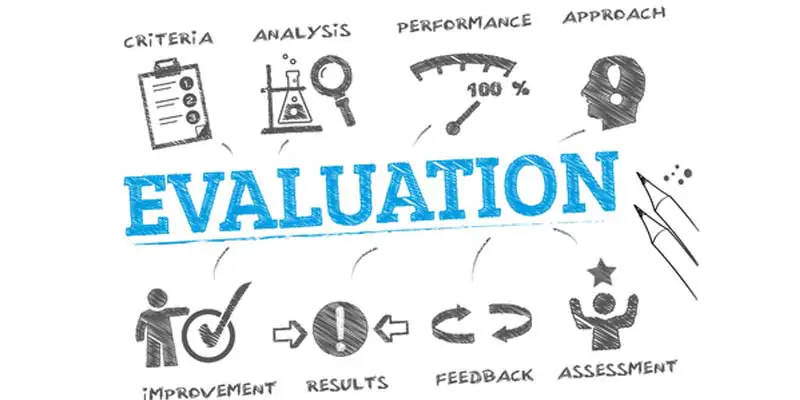 3
Έγγραφο Εργασίας 4 «Οδηγίες εκπόνησης Σχεδίων Αξιολόγησης Προγραμμάτων»
Σχέδιο αξιολόγησης : πρέπει να υποβληθεί για έγκριση στην ΕπΠα το αργότερο ένα έτος μετά την έγκριση του Προγράμματος
Ανάρτηση SFC
Δυναμικό Εργαλείο σε όλη την ΠΠ
ΕΥΣΣΑΕ / ΕΥΣΕΚΤ > οριζόντιες αξιολογήσεις τομέων/ κατηγοριών δράσεων, συνέργειες Ταμείων 
προσθήκη στα Σχέδια Αξιολόγησης των Προγραμμάτων κατά τις αναθεωρήσεις τους
4
Μονάδα Γ – Αξιολόγηση, Αναγκαίοι Όροι και Δείκτες  Ειδική Υπηρεσία Συντονισμού του Σχεδιασμού της Αξιολόγησης και της Εφαρμογής (ΕΥΣΣΑΕ) Γενική Διεύθυνση Στρατηγικής, Σχεδιασμού και Εφαρμογής ΕΣΠΑ Γενική Γραμματεία Δημοσίων Επενδύσεων και ΕΣΠΑΥπουργείο Ανάπτυξης & Επενδύσεωνdimitrelos@mnec.gr